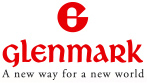 SIFY’S DIGITAL TRANSFORMATION CAPABILITIES
MAY 2021
Understanding of Business and Digital transformation journey
1400
Employees
10800 Cr.
Revenue
Respiratory Dermatology Oncology
17 Manufacturing Unit Globally
Digital Transformation
Data Driven Organization
SAP, Supply Chain, Big Data 
Centralized Data Lake – For Advance Analytics 
AI Solution– Improve Pro-Active Incidents & Analysis 
Blockchain – For Authenticity & Quality of Drugs
TECHNOLOGY VISION
Cloud
Moving Apps to Cloud
Security - Scale with Business growth
Compliance - to operate & manage
Regulatory Requirement
Pharma Covigilance, Track and trace, Product Serialisation
Business Vision
R&D to Innovate and develop new medical needs, affordable medication across and 
compliance to stringent audits of regulatory bodies
Sify engagement
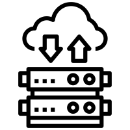 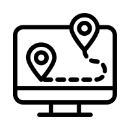 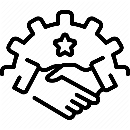 SAP, Exchange, Covigilance, Track & Trace, Product Serialisation, clinical development apps & other pharma apps
Web based Apps, Open Text documentation, sales & distribution, mobility, procurement, etc.
DC hosted On Premise 
& Partial DR at TCL
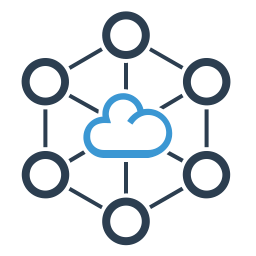 Using TCL Links & Citrix SDWAN to connect with multiple locations
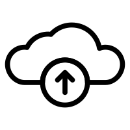 We believe everything that can be migrated to cloud must be migrated
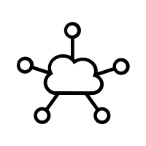 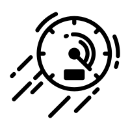 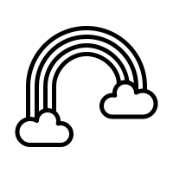 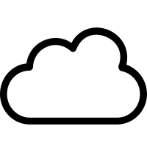 For the rest, we have cloud adjacent datacenters to configure the most efficient hybrid multi cloud
Enabling your hosted applications work seamlessly with cloud applications as if they are in the same datacenter
With a 10G+ speed connection to the hyperscale cloud at less than 100 microseconds latency
Sify owns the entire assessment, migration, security and managed services from any current state to any desired cloud configuration
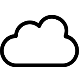 cloud@core
TM
ALIGNED TO OUR CUSTOMERS’ CLOUD TRANSFORMATION PURSUIT
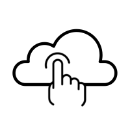 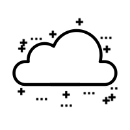 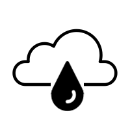 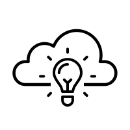 CLOUD INSPIRED
CLOUD PURE
CLOUD ENHANCED
CLOUD ENABLING
Cloud Data Centres
For Enterprises and Hyperscale CSPs
Private Cloud at DC
Hyperconverged | Enterprise
Hyper reach/Hyperscale NW
Hyper Reach/Hyperscale transport
Data Center Interconnect
SD-WAN
Migration Services
Migration and Implementation services
IaaS at Cloud DCs
CloudInfinit
Enterprise Multi-Tenant
Dedicated
Hosted SAP/S4 HANA
Azure Stack as a Service
Edge infra aligned to Cloud
Edge Connect Services
Hyperscale Platforms adjacent to Cloud DCs
AWS 
Azure
OCI
GCP
Multi-cloud Management platform & services
Digital Services
App Modernization 
Kubernetes-as-a-Service
Digital Apps (SaaS)
Forum DIGITAL
HCM Digital (iTest)
Learning Management 
Internet-of-Things (IOT)
Industry Solution-as-a-Service
Enabling Hybrid Cloud solution
Integrating Solutions to Deliver Best Outcome
Public Clouds and SaaS
On-Premises environment
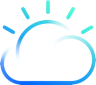 Multi-cloud Orchestration, Management, Metering and  Service Desk
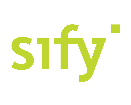 Application Performance, Monitoring and 
Hybrid DR Automation
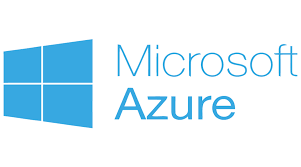 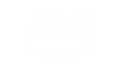 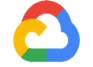 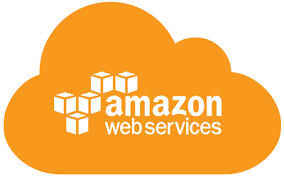 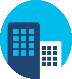 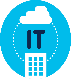 Security Controls, Governance Risk & Compliance
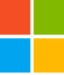 Campus
Branch
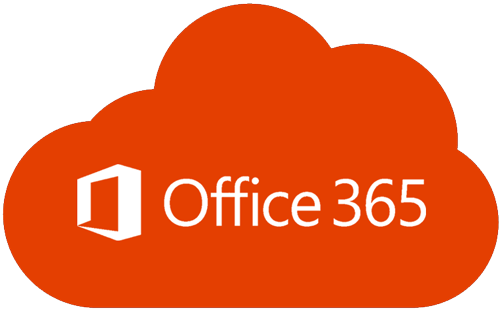 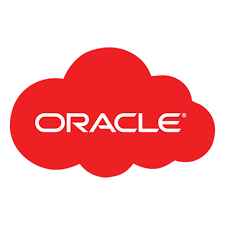 SDI, Hyper Converged Infrastructure, 
Storage & Data Protection
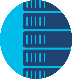 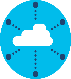 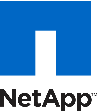 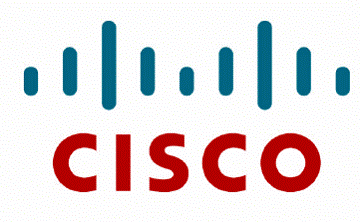 Software Defined Network
Managed
Private Cloud
(Colo/Customer)
Edge
HYBRID CLOUD
Sify engineered security services (Cloud/DC)
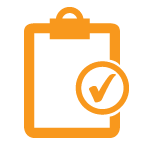 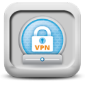 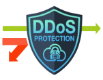 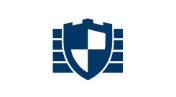 MFA
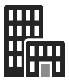 Security Services Stack
for Sify DC & Cloud
Security Services Stack
for any cloud
Cloud DDOS
Protection
VPN GW
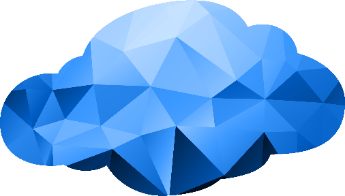 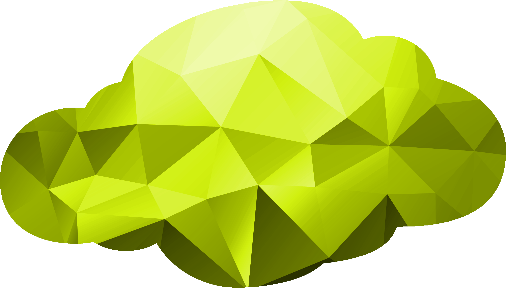 VPDC FW
Services
Public & 
On-premise Cloud
AWS | Azure | VMware
Sify GoInfinit
Cloud
VPI | VPE | Private
Deception
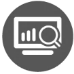 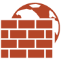 Web App
Firewall
SIEM
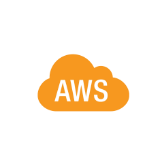 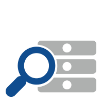 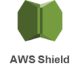 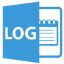 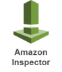 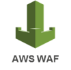 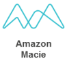 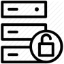 Cloud native 
Security services
Log Mgmt.
Network
IPS
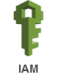 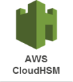 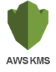 PIM
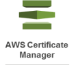 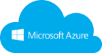 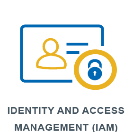 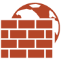 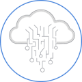 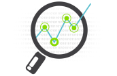 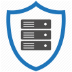 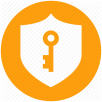 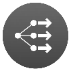 Cloud CDN
WAF
NBA
CASB
Key Mgmt
Services
Security Asset 
Management
Micro-segmentation
Technology Integration Services
Enterprise Apps & Data Security
SOC Services and Managed Detection & Response
Network Security
Identity and access management
Cloud Security & Compliance
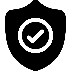 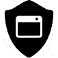 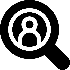 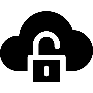 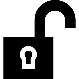 DC Build IT/ NON-IT
Managed Wireless
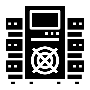 Security
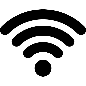 Hyperconverged Solution
Software Defined Access
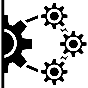 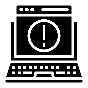 Application Data Management
Build, deploy and operate client IT infrastructure, Bundle with 
Sify’s Telecom and Datacenter offerings
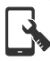 SD-WAN & 
NAC Solution
Data Centre
Smart Edge & WAN
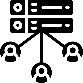 Application Centric / SDN Datacenter
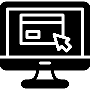 TECHNOLOGY INTEGERATION SERVICES
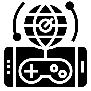 Private, Hybrid Cloud Solutions
Collaboration 
Solution
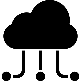 Snapshot of sify’s sap offerings
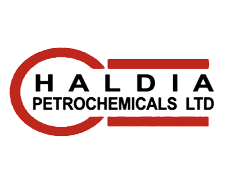 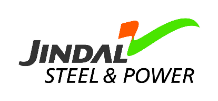 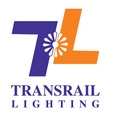 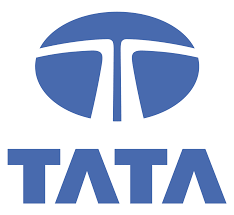 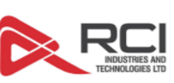 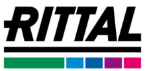 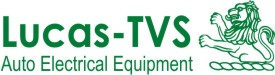 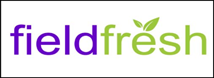 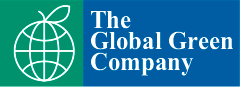 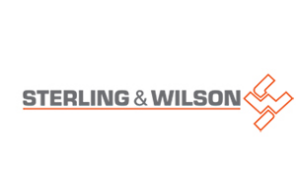 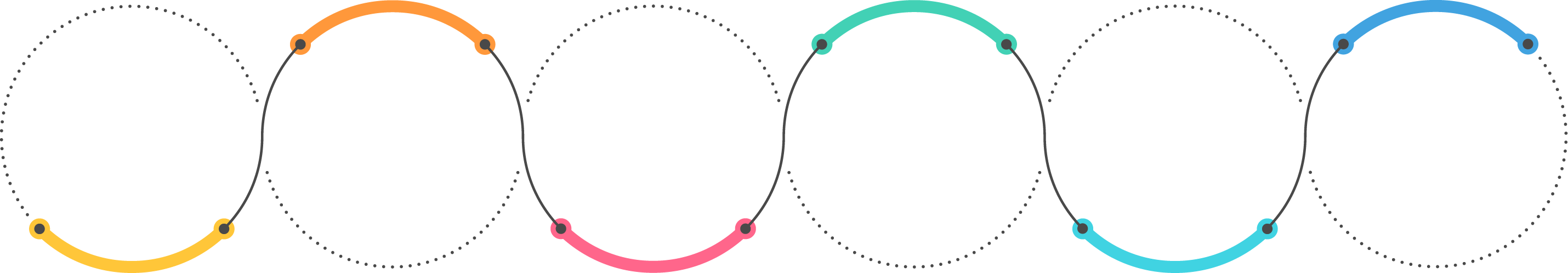 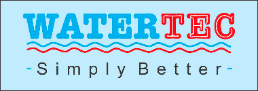 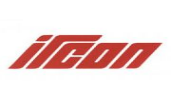 Upgrades & Conversions to HANA
Cloud Migrations & Carve Outs
SAP Application Management
Implementation & Roll-out Services
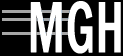 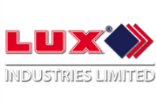 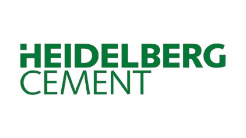 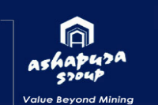 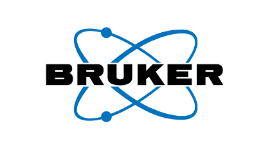 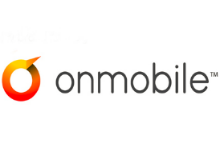 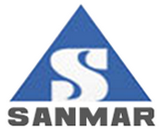 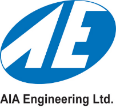 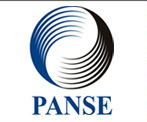 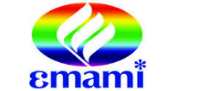 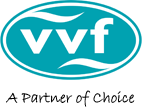 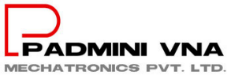 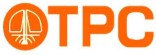 and many more …
MANAGED Services PORTFOLIO
End User centric services
Data Center-Centric Services
20 years of experience in DC and Cloud management
15 years of experience in securing enterprise IT
Experience in running enterprise Apps and SaaS
Digital Experience Management using Global Platforms
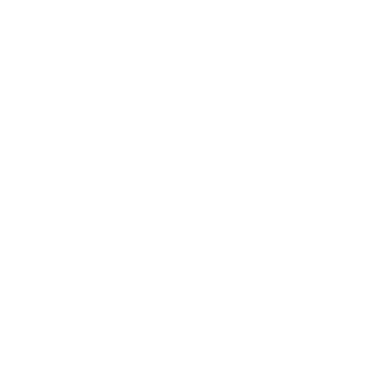 END USER SERVICES
Digital Experience Management Platform
Operational Data Analysis & Insights
AIOps enabled Service Desk (including application L0 support)
Desktop as a Service
Workplace as a Service
APPLICATION & PLATFORM SERVICES
Design and implementation of SaaS (ForumNXT, SFFNxt, iTest, LMS)
Implementation of enterprise apps (S4HANA, O365, Dynamics CRM)
Application migration: on-prem to Cloud
App modernisation
Big data and Analytics
CLOUD & DATACENTER CENTRIC SERVICES
Cloud assessment & migration
DC (Colocation / White Labelling)
CloudInfinit multicloud CMP
CloudInfinit enterprise Cloud
Hosted SAP Cloud/ Azure Stack/ Oracle Exadata as a service
Multicloud managed services
Oracle, AWS, Azure Cloud services
MANAGED SECURITY SERVICES
Implement consistent set of controls to prevent security threats
Continuously monitor to detect security breaches
Tactical threat containment and automated response
DC ASSESSMENT, SERVER FARM OPTIMISATION, CLOUD STRATEGY,LICENSE OPTIMISATION (HARDWARE & SOFTWARE), APPLICATION AUDIT
[Speaker Notes: Sify offers a plethora of managed services around infrastructure management, spread across Data Center centric services and end user centric services. Intrinsically, the former involves managed services around cloud and DC centric services, security services and application & platform services.

In terms of Cloud and DC centric services, these involve DC and Cloud assessment and migration services, colocation services, multi cloud managed services around Sify’s enterprise cloud and partner public clouds.

In terms of managed security services, it involves proactive threat management and detecting security breaches.

In terms of managed application and platform services, it involves SaaS/enterprise apps implementation and cloud migration, app modernization and data analytics.

In terms of end user services, it  involves Digital Experience Management, deriving data intelligence and delivering desktop and workplace as a service. 

Other services include comprehensive DC assessment, Server Farm optimization , Enterprise cloud strategy management, hardware and software license optimization and application audit services.]
Sify Cloud enhanced services
Intelligent Applications
Value-Chain Transformation
Conversational AI
DevOps
DIGITAL SERVICES
AI (Facial Recognition / 
Text Extraction)
RPA & Cognitive Automation
Machine Learning
Analytics
Sify Value Chain Platform - A truly All Ops Coverage
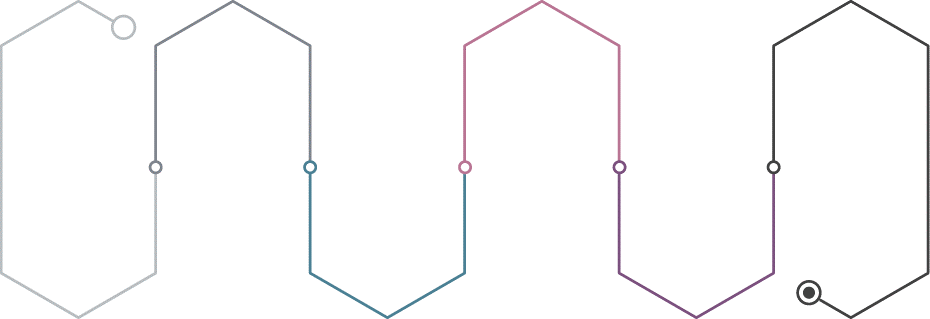 AIOps
ComplianceOps
DevOps
Tool Chain Setup
Continuous Integration
Continuous Deployment
Compliance Automation
Cost/Workload Optimization
Incident Prediction / Remediation
DevOps Prediction
Environment Provisioning
Application Provisioning
Security Assessment
Security Testing
Track Atomic Progress
Measure KPIs
CloudOps
SecOps
GovernanceOps
Modern Applications | Sify’s Center of Excellence
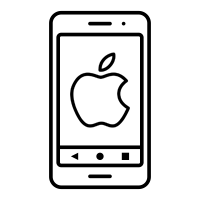 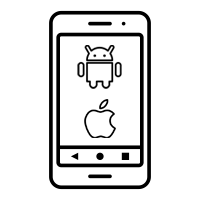 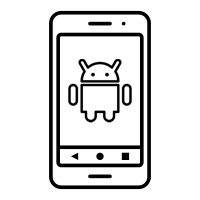 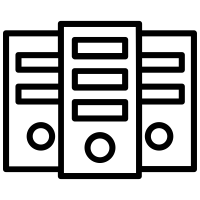 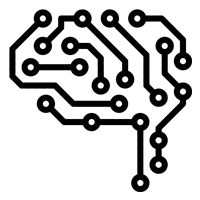 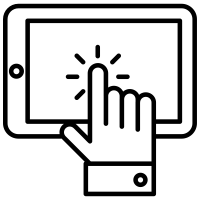 Hybrid Mobile Apps
Native iOS Mobile Apps
Native Android Mobile Apps
Interactive 3D, VR, AR & MR Apps
Server Side Applications
AI, ML & Deep Learning
Computer Vision Natural Language Processing & Chat Bots
Java
Html5 | jQuery | Cordova | Onsen UI | AngularJS | Ionic | NativeScript | React Native
Objective-C | Swift
Unity 3D | 3ds Max | Three.js
Node JS | PHP | Angular
TensorFlow | OpenCV | Tesseract | AWS Recognition | AWS Lex
ForumNxt Portfolio
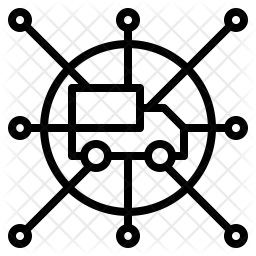 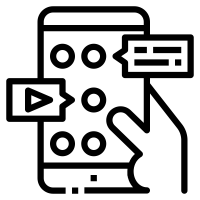 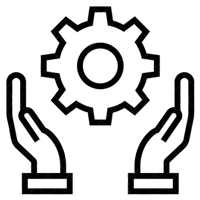 Distributor Konnect
Value Added Services
Mobility
Corporate Portal
Dealer Portal
Corporate Salesman 
Dealer Salesman
Merchandising Application
Perfect Store-Image Recognition
AI/ML Chatbots
Gamification and  Loyalty Programs
eRetail – Retailer Enablement Program
Intelligent Merchandising – Marketing Productivity
[Speaker Notes: (3 Minutes) - Features
This brings us to the offering's portfolio of ForumDIGITAL, which is categorized into 4 components.
The first bucket, Dealer Konnect, consists of the web portals, to be used by the corporate and the distributor users. Corporate users on their portal can perform various activities, around planning, execution, tracking, governance and control of the activities and tasks performed by the distributor portal.
Distributor portal on the other hand, is more about the transactions, where it can be used to create purchase orders, sales invoices, credit & debit notes etc. Distributor portal also gets to monitor and plan the movements of its salesman, which brings us to the next bucket, Mobility.

This bucket consists of 3 mobile application, aimed at corporate salesman, distributor salesman and merchandiser. With the reins controlled by the corporate and the distributor portal. Corporate salesman and merchandising application are tagged to the corporate portal, where a corporate salesman must perform various activities on behalf of the company, like collections from the distributors, creating purchase order for the distributor and so on. Where as, merchandising application helps the merchandiser to perform his tasks in the market, like ensuring planogram compliance, share of shelf, display equipment's condition check and so on. 

Distributor salesman mobile application on the other hand is tagged to the distributor portal, which enables the salesman to service the market on behalf of the distributor. Collections, taking sales order from the retailers, stock entry are some of the tasks that this application helps him to do.

We then have Analytics, which consists of data visualization reports in form of interactive BI dashboards to provide a holistic view of the company’s performance. 

And then the Value-added services, which speaks about the advanced digital offerings in the portfolio, that complements the core product and provide extra value in multitudes. We have Image recognition, to define a perfect store and process the defined metrics every time an image is clicked to have a standard measurement of various parameters required in a retail store to complement our merchandising application  
AI/ML Chatbots: AI enabled chatbots, where a user can ask questions from the chatbot to get a data backed answer. These chatbots can help the salesman in the market, or the distributors in performing their tasks on the distributor portal. These chatbots can have several use cases and can be very versatile in helping the users. 
Gamification and Loyalty Programs: Gamification brings the sales team on one platform and gamify their jobs, which leads to a more productive working environment, where the motivation of the field force is fueled by positive reinforcement. A company can employ various use cases in employing gamification for their field force; dashboards, challenges for the quarter or month, points earned etc. to name a few. Loyalty Programs, is a process designed for logical allocation and redemption of the loyalty points to various stakeholders in the supply chain. These programs have just one objective, that is to encourage the usage of this application, so that the corporate can have an accurate picture of the performance.
eRetail, is our retailer application to bring the retailer into the technology ecosystem, this application allows the retailer to place the orders directly to the distributors, which makes it easier for the companies to manage the remotely located retailers, whom the distributors are not able to service frequently. Apart from ordering, there are many other features in this application, like feedback, view of active schemes, notifications etc.

And, Intelligent Merchandising, is to to optimize the communication to the consumers by the brands, this offering covers Digital asset management and intelligent campaign management to efficiently manage the ad campaigns and the content thus ensuring marketing productivity.]
DR SERVICES: MODELS
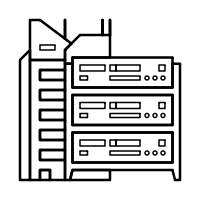 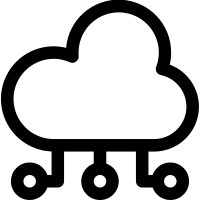 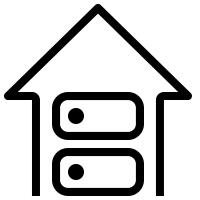 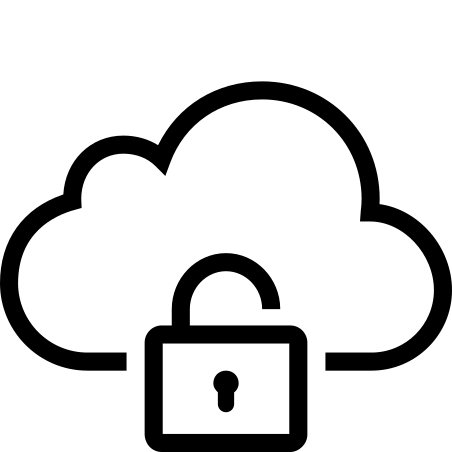 ON-PREMISE
SIFY CLOUD
SIFY COLOCATION
PUBLIC CLOUD  (AWS/ AZURE)
DRaaS
DR Services through Sify’s Pre-  validated architecture and  tools to fulfil required SLAs
DR Build
DR delivery model build as  per Customer environment and  Business Demand
DR Consultation
Complete Assessment of environment to decide backup / DR Strategy
Managed Services
DR Support Services for Customer’s Existing/new Setup
DRaaS
Pay-As-You-Go Disaster  Recovery as a Service
Protect the security and  continuity of critical IT  service delivery
DRaaS
Pay-As-You-Go Disaster  Recovery as a Service
Protect the security and  continuity of critical IT  service delivery.
DR Build
DR delivery model build as  per Customer environment  and Business Demand
Managed Services
Regular Backup & DR Support  services | Profile/policy  administration
DRaaS
Pay-As-You-Go Disaster  Recovery as a Service
Protect the security and  continuity of critical IT  service delivery.
Protect, replicate, recover &  convert seamlessly
DR Build
DR delivery model build as  per Customer environment  and Business Demand
CLOUD Services PORTFOLIO for Microsoft services
Workload Assessment
Migration/ App Upgradation
Azure Stack Marketplace
Azure IaaS – Compute, Storage, ASR
Azure PaaS – SQL, Media, IoT Hub
Azure Dev Test
Networking
Azure CloudServices
Azure StackPrivate Cloud
Express Route Integration
Hybrid Cloud Integration across on prem, Sify Cloud, Public Cloud
Journey to Cloud
Migration/ Deployment/ Administration/ Upgrade
Hybrid Exchange set & management
Integration with CRM, Power BI, Kaizala etc.
O 365 / D365
ProductivityTools
HybridCloud
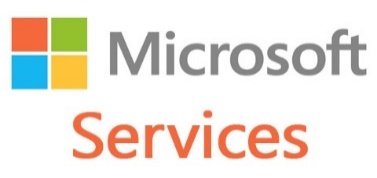 DB Consolidation and Upgrade
BI Analytics/ AI/ ML platform integration with applications
IoT Hub integration with AI/ML and  Managed Services
Managed &
Administration
Services
Azure Managed Services – Patch Management, Dev Op / Dev Test environment Creation and Management
Application Creation / SQL on Azure
Data and AI
IOT communication architecture
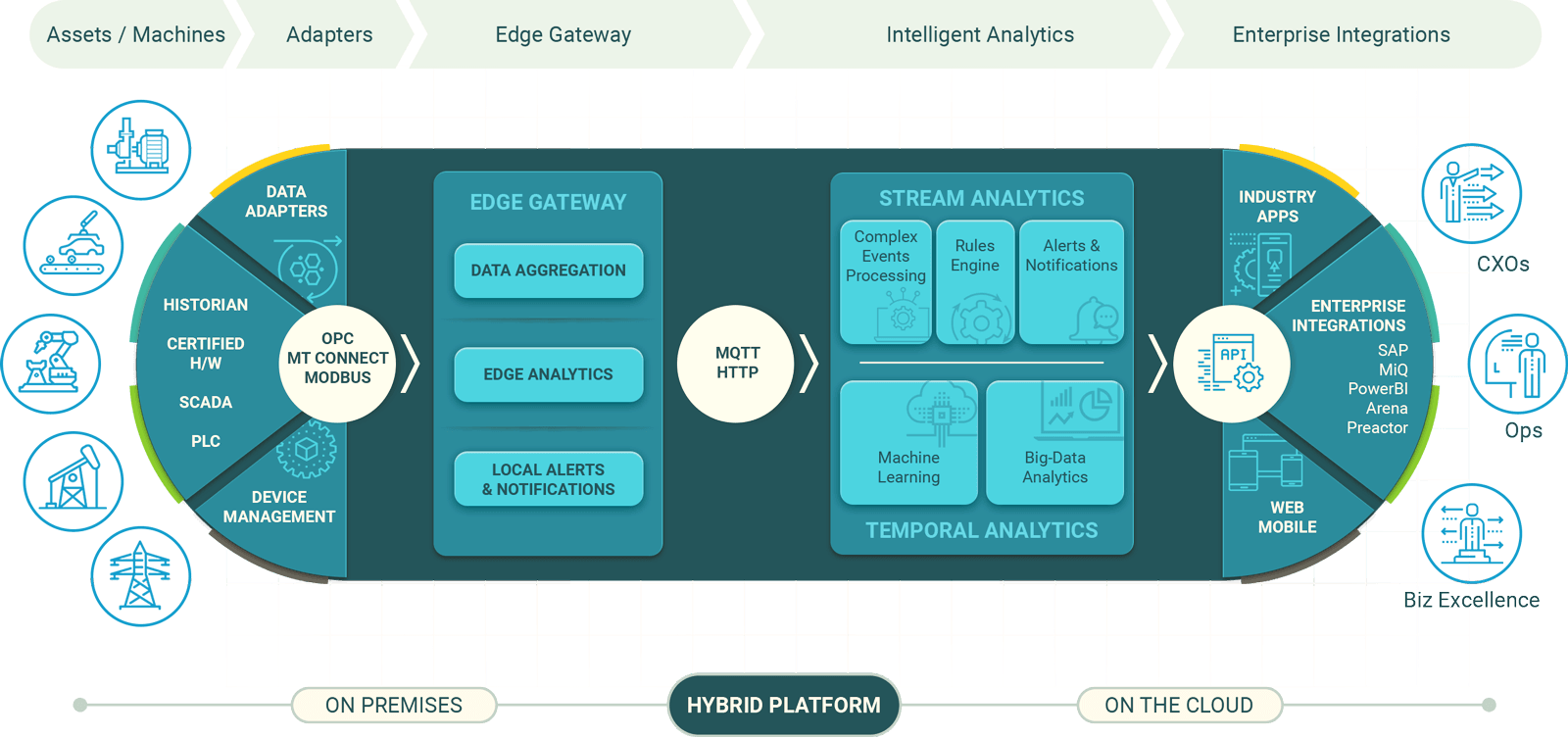 Edge Infra
Cloud Infra
PHARMACEUTICALS
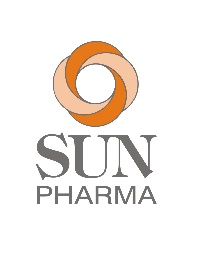 Sun Pharma: DIGITAL TRANSFORMATION FOR Pharmaceuticals
Integrated Value and Outcome
Completed UAT and Production Setup migration to Sify DCs with minimum disruption within 20 days only - one of the fastest complex workload migrations
Physical lift and shift + migration to 2 sites in a span of 3 days.
Provision for a “Parallel Setup” before migration to ensure near-zero downtime
Additionally, owned IT service assessment, management and governance
Significant improvement in infrastructure availability and application performance
Value for Client
The Cloud-ready IT Infrastructure ensured them business agility, resilience and security. The huge savings over next 5 years could now be used for strategic plans such as Pharma R&D etc.
Value for Sify
Penetration into Pharmaceutical vertical with new prospects. A great reference for DC co-location and door opener for hybrid cloud journey.
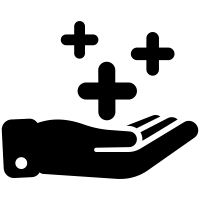 Project Objective
Implement a resilient, secure and future-ready infrastructure during uncertain times while ensuring minimal disruption
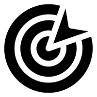 Project Model
Co-location Opex model
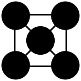 DC Migration Led
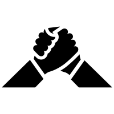 Competition
CtrlS, Nxtra (Airtel), NextGen
Sify’s UniquenessExperience with similar IT setups, Cloud adjacent DC, Migration services
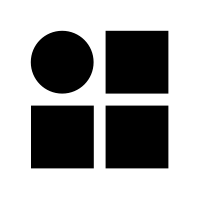 Contract Duration
5 years
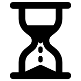 Nonbanking financial
MAHINDRA FINANCE: DIGITAL TRANSFORMATION FOR NBFC
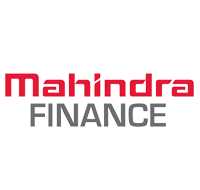 Integrated Value and Outcomecloud@core products and services:
All VMware applications to be migrated to sifycloudinfinit
All non-VMware apps to move to new Private Cloud (VMware).
Old Solaris Server in DC with interconnect to Private Cloud. 
Google cloud connect at near 0 latency with cloud adjacency.
High BW hyperscale networks for data replications
Hybrid security framework for both hosted & cloud footprint.
Hybrid cloud management platform for management of the Hosted Private and AWS Cloud footprint. 
Value for Client
Zero defect & minimum down time during migration, TCO optimization via billing based on pay as you go model, Single point of ownership for all infra consolidations, single SLA covering the infra and network. DR as a service. Oracle instance migration to OCI over Fast Connect.
Value for Sify
Complete ownership for Infra and Network which has given wide scope for offering managed services, DR-as a service on SIFY CI. Hyper connect to OCI can be leveraged for core ORACLE app.
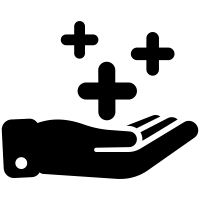 Project Objective
Implement integrated future ready digital infrastructure on Hybrid cloud architecture for hosting core application and virtualizing landscape on a scalable Cloud Infrastructure with end-to-end Migration.
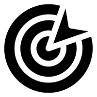 Project Model
Private Cloud IT Build model along with Sify Enterprise Multi-Tenant Cloud for Cloud Bursting.
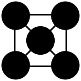 HYBRID CLOUD LED
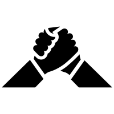 Competition
CtrlS, NexGen, Netmagic, Tech Mahindra, Wipro & TCS
Sify’s UniquenessThe proposed Data Centre at Mumbai has a latency of less than 250 microseconds from AWS & Oracle Cloud; and less than 1 millisecond from TCS’s SaaS cloud located at CtrlS Navi Mumbai DC. Hybrid and Multi Cloud set up at the least latency, lowest connectivity cost and the best performance between the environments in multiple DC & Cloud. The same Data Centre hosts Sify’s multi-flavoured Cloud Infinit platforms ( Public, Private, Virtual Private) from where our customers can subscribe to IaaS/PaaS.
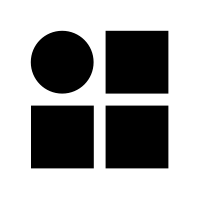 Contract Duration
5 years – large annuity revenue stream
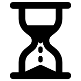 Contract Value 
US $3.6+ Million
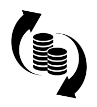 HEALTH CARE
MAX HEALTH: DIGITAL TRANSFORMATION OF HEALTHCARE
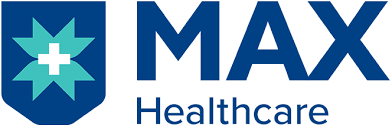 Integrated Value and Outcome
cloud@core products and services:
Started with hosted virtualization and managed services several years ago in first generation initiatives.
Migrated to sifycloudinfinit with cloud@core in second generation initiatives with minimal disruption
DRaaS from cloud@core is configured to mitigate the risk from unplanned disaster to prevent impacting the business
Hyper reach network connectivity for all hospitals with the enterprise cloud
Hybrid security and Managed Services for all applications
Value for Client
Max Health could provide better patient care and create new streams of revenue. As a one stop IT infrastructure partner Sify helped rationalize costs and release funds for modernization.
Value for Sify
Moving up the value chain from hosted virtualization to enterprise multi-tenant, this has reinforced our vision to significantly enhance the quality of revenue by upselling cloud and managed services to colocation and small footprint managed services customers.
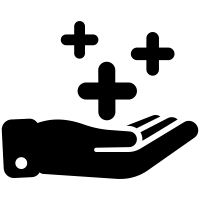 Project Objective
Deployment of Max Healthcare application on Sify Cloud  Platform to achieve digital initiative goals & increased revenue.
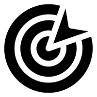 Project Model
Fully services model(vis-à-vis existing capex + services model)
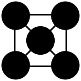 HYBRID CLOUD LED
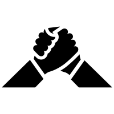 Competition
DELL, HP, IBM
Sify’s UniquenessIntegrated value proposition built on:   Private Cloud + Network Services + Disaster Recovery Services +  Managed Services
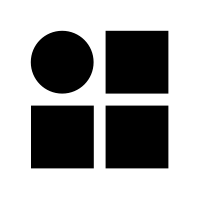 Contract Duration
5 years – large annuity revenue stream
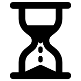 Contract Value 
US $2.2+ Million
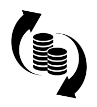 CASELETS: CLOUDINFINIT
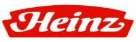 “Infrastructure Modernization @ Leading FMCG ”
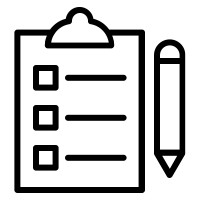 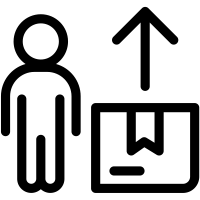 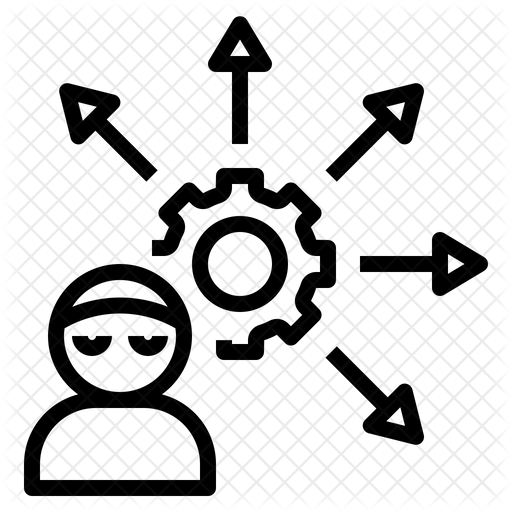 Requirement
Delivered
Outcome
Infrastructure requirement for running  new & existing workloads
CIO’s take on environment,
Modern Infra required for running the  current workloads to meet  performance & availability needs
Infra setup required for launching new  applications
High availability setup to ensure  availability and protection against any  interruptions
Infra Refresh – Technology Obscelence a challenge
Assess - Assess the environment & build  the plan for running new & older  workloads
Phase-I :
Assess and Advise to Modernize and Transform
IT infrastructure
Create a Plan to modernize the infra for  running existing workloads
Create a Plan to deploy Infrastructure for new  applications
Phase-II :
Migrate the applications to the new Modern  infrastructure
Build a geographically redundant DR Site to  ensure highest availability
Test the applications for performance &
availability
Build DC & DR for new applications
Modernize and transform the complete  Infra / Network / Security
Ensure the performance, availability  efficiency, and usability of existing  applications & new applications are  met
Ensure IT Continuity through a  Geographically redundant DR Site
Enable IT to meet the SLA’s required by
Business
Achieve Technology Obscelence
Over USD 30K annual savings on DC+DR TCO
[Speaker Notes: (3 Minutes) - Features
This brings us to the offering's portfolio of ForumDIGITAL, which is categorized into 4 components.
The first bucket, Dealer Konnect, consists of the web portals, to be used by the corporate and the distributor users. Corporate users on their portal can perform various activities, around planning, execution, tracking, governance and control of the activities and tasks performed by the distributor portal.
Distributor portal on the other hand, is more about the transactions, where it can be used to create purchase orders, sales invoices, credit & debit notes etc. Distributor portal also gets to monitor and plan the movements of its salesman, which brings us to the next bucket, Mobility.

This bucket consists of 3 mobile application, aimed at corporate salesman, distributor salesman and merchandiser. With the reins controlled by the corporate and the distributor portal. Corporate salesman and merchandising application are tagged to the corporate portal, where a corporate salesman must perform various activities on behalf of the company, like collections from the distributors, creating purchase order for the distributor and so on. Where as, merchandising application helps the merchandiser to perform his tasks in the market, like ensuring planogram compliance, share of shelf, display equipment's condition check and so on. 

Distributor salesman mobile application on the other hand is tagged to the distributor portal, which enables the salesman to service the market on behalf of the distributor. Collections, taking sales order from the retailers, stock entry are some of the tasks that this application helps him to do.

We then have Analytics, which consists of data visualization reports in form of interactive BI dashboards to provide a holistic view of the company’s performance. 

And then the Value-added services, which speaks about the advanced digital offerings in the portfolio, that complements the core product and provide extra value in multitudes. We have Image recognition, to define a perfect store and process the defined metrics every time an image is clicked to have a standard measurement of various parameters required in a retail store to complement our merchandising application  
AI/ML Chatbots: AI enabled chatbots, where a user can ask questions from the chatbot to get a data backed answer. These chatbots can help the salesman in the market, or the distributors in performing their tasks on the distributor portal. These chatbots can have several use cases and can be very versatile in helping the users. 
Gamification and Loyalty Programs: Gamification brings the sales team on one platform and gamify their jobs, which leads to a more productive working environment, where the motivation of the field force is fueled by positive reinforcement. A company can employ various use cases in employing gamification for their field force; dashboards, challenges for the quarter or month, points earned etc. to name a few. Loyalty Programs, is a process designed for logical allocation and redemption of the loyalty points to various stakeholders in the supply chain. These programs have just one objective, that is to encourage the usage of this application, so that the corporate can have an accurate picture of the performance.
eRetail, is our retailer application to bring the retailer into the technology ecosystem, this application allows the retailer to place the orders directly to the distributors, which makes it easier for the companies to manage the remotely located retailers, whom the distributors are not able to service frequently. Apart from ordering, there are many other features in this application, like feedback, view of active schemes, notifications etc.

And, Intelligent Merchandising, is to to optimize the communication to the consumers by the brands, this offering covers Digital asset management and intelligent campaign management to efficiently manage the ad campaigns and the content thus ensuring marketing productivity.]